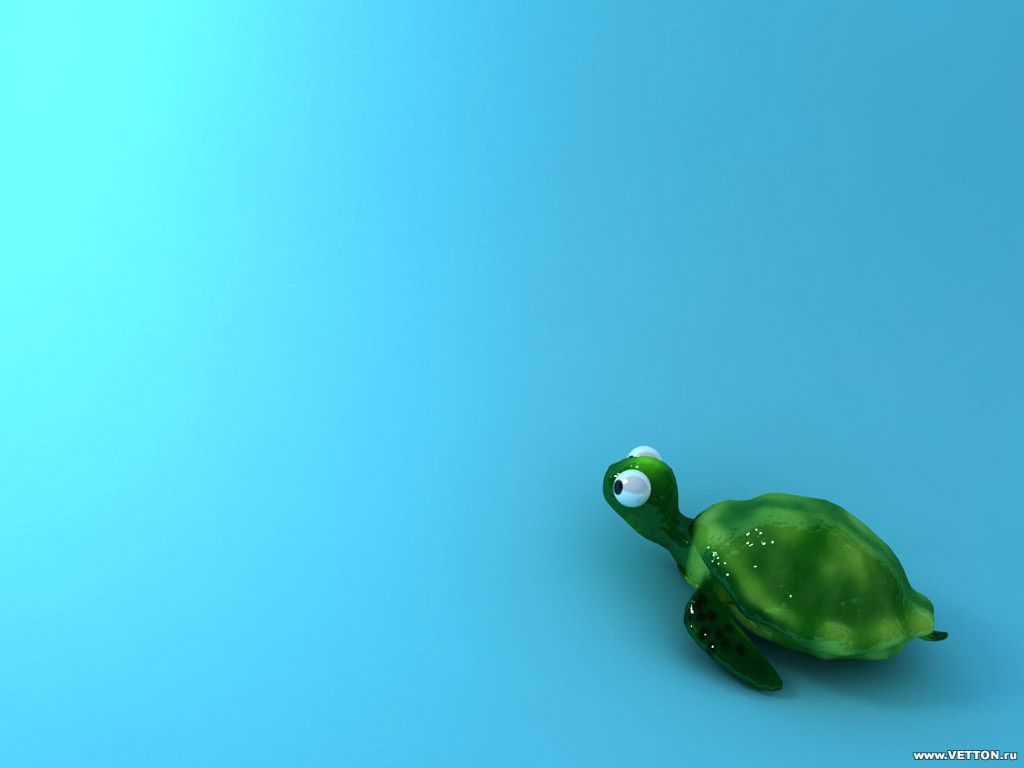 Курс: «Профессия и карьера»
для учащихся 9 класса

Тема занятия №1 : Введение
Преподаватель: Залевская Татьяна Алексеевна
Тест «Найди себя на дереве»
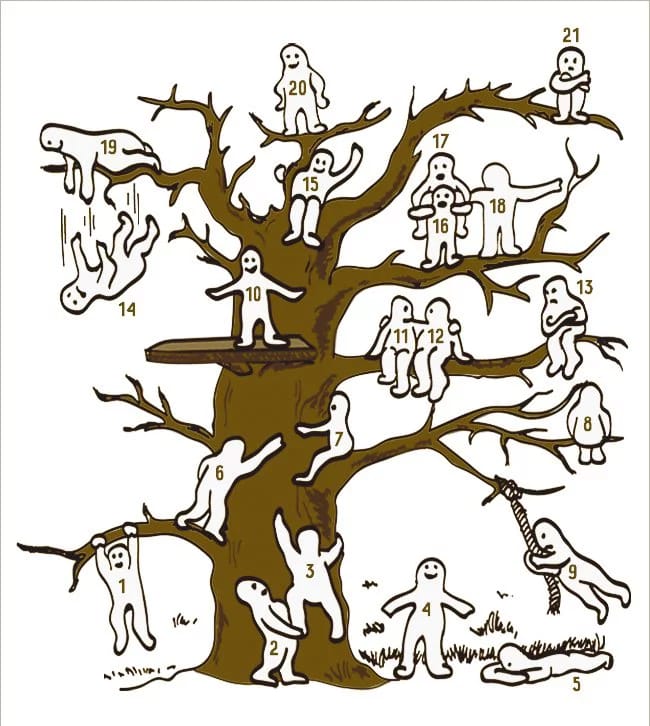 Профессия – (от латинского слова profession – объявляю свое дело) – род  трудовой деятельности, требующий определенной подготовки и являющийся обычно источником существования.
Должность – 
это положение, обязанности кого-нибудь в учреждении. 
Карьера –
успешное продвижение в какой-либо сфере деятельности, в профессии или по должности.
Карьера – это успешное продвижение по выбранному пути, и как следствие, получение более высокого статуса, больших полномочий, власти, денег.
Карьера – это сознательный способ организации профессиональной жизни, включающий продвижение к намеченному профессиональному, должностному или социальному статусу, что в широком смысле способствует самореализации, саморазвитию, самоутверждению человека в профессии и жизни.
Внешние факторы выбора профессии :
престиж 
востребованность
заработная плата 
реальная возможность получить профессию
мнения и желания близких
Внутренние факторы выбора профессии :
возможности 
способности
интересы и предпочтения
Основные цели карьеры :
1.    высокая заработная плата, получаемая работником за высокую должность;
2.    высокая заработная плата, получаемая работником за высокую квалификацию;
3.    власть, дающая человеку возможность управлять другими людьми;
4.    благоприятные условия труда и жизни;
5.    независимость, возможность жить так, как хочется, не обращая внимание на окружающих;
6.    высокий уровень компетентности, т.е. знаний, умений и навыков; то, что является основанием для уважения со стороны других людей;
7.    компромисс между личными и профессиональными потребностями
Получение образования 
в Приднестровской Молдавской Республике
Приднестровский государственный университет им Т.Г Шевченко
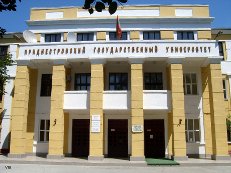 Бендерский педагогический колледж
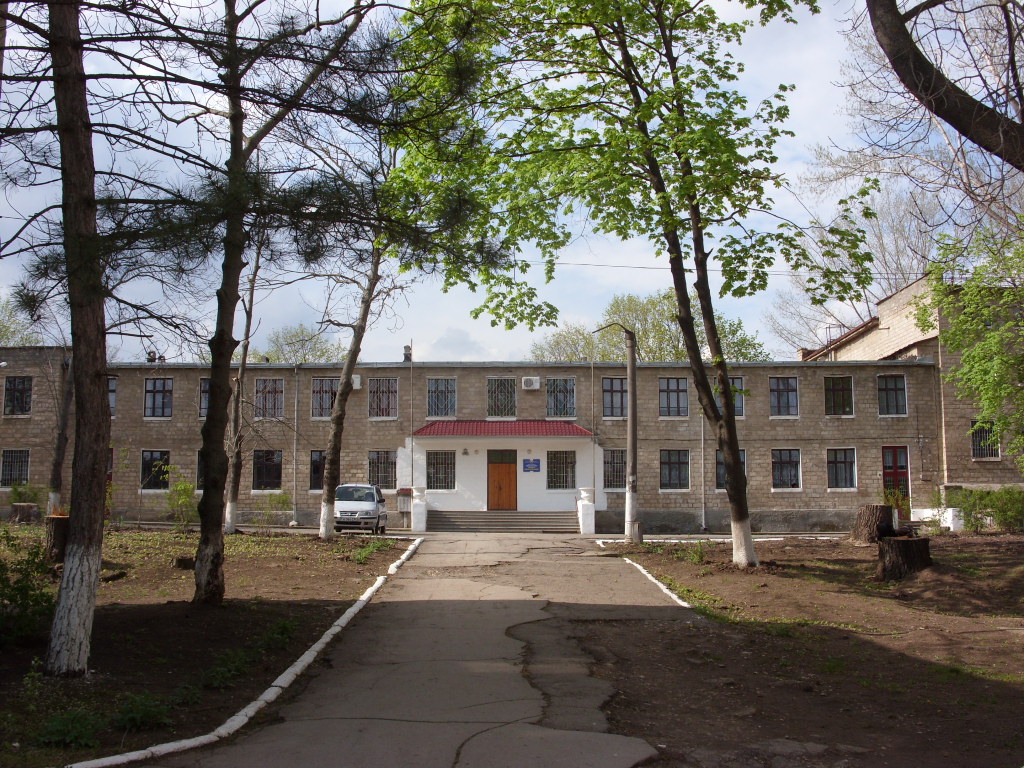 Специальности
ГОУ СПО «Бендерский педагогический колледж»
Бендерский коммерческий лицей(Бендерский торгово-технический техникум)
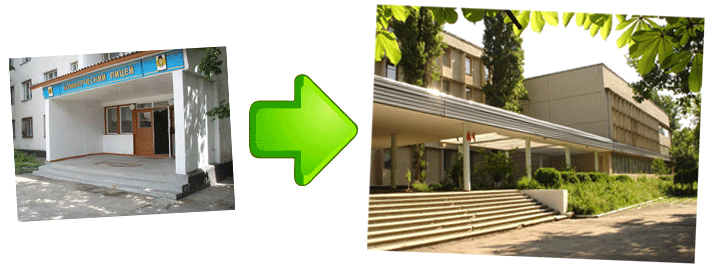 Аграрно-экономический колледж Бендеры
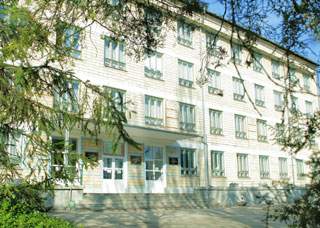 Приднестровский промышленно-экономический техникум
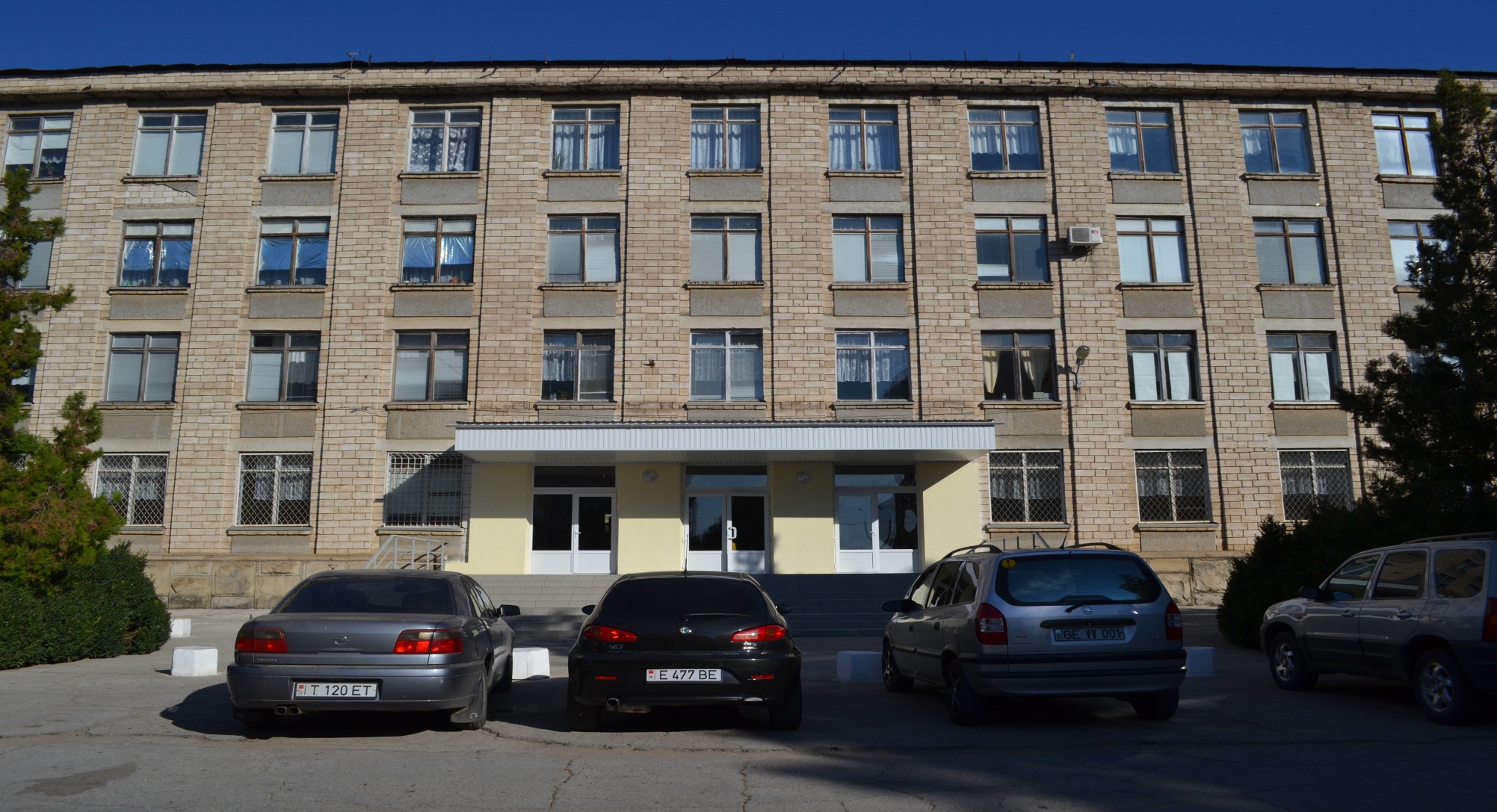 Тираспольский филиал НОУ ВПО«Московский институт предпринимательства и права»
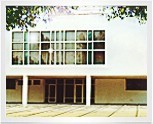 Тираспольский строительный лицей
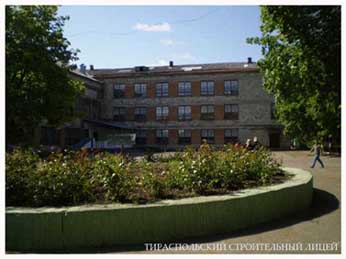 Лицей ГАРАНТИРУЕТ:    - бесплатное обучение;    - иногородним общежитие для проживания;    - бесплатное одноразовое питание;    - отсрочку от службы в армии на время учебы;    - льготный проезд;    - государственный диплом;     - помощь в трудоустройстве.Образовательная деятельность: - подготовка квалифицированных специалистов строительных профессий; - срок обучения 2 года 10 месяцев на базе основного общего образования (9классов); - обучение на бюджетной основе (бесплатное); - по окончанию лицея выдаётся диплом по профессии с получением среднего (полного) общего образования.
НОВИНКА!!! -сборщик-монтажник ПВХ, алюминиевых конструкций и светопрозрачных изделий (ПВХ - материал поливинилхлорид); - столяр строительный.Мастер сухого строительства:         - столяр строительный;- маляр строительный;- штукатур;- облицовщик-плиточник;- монтажник каркасно-обшивочных конструкций;- облицовщик синтетическими материалами. Мастер по ремонту и обслуживанию зданий:         - маляр строительный;- штукатур;- облицовщик-плиточник;- каменщик;- электросварщик ручной сварки;
- слесарь по санитарно-техническим системам.
Мастер отделочных строительных работ:        
        - маляр строительный;        - штукатур;        - облицовщик-плиточник.Художник-дизайнер:         
        - художник-оформитель.Сварщик (электросварочные и газосварочные работы):                        
        - электросварщик ручной сварки;        - газосварщик.
Тираспольский техникум коммерции
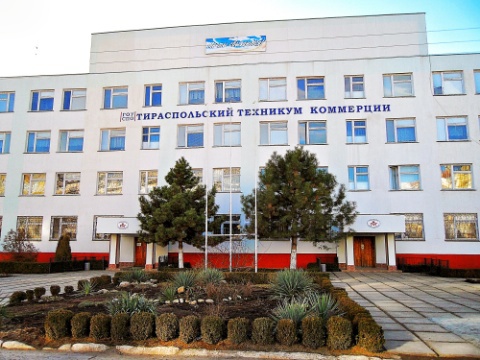 Тираспольский техникум коммерции приглашает Вас  
продолжить свое обучение по специальностям:
Дневное отделение
На базе 9 классов:
Технология продукции общественного питания (срок обучения -3г.10м.)
Менеджмент в торговле (2г.10м.)
Товароведение и экспертиза качества потребительских товаров (2г.10м.)
Повар, кондитер (2г. 5 м.)
 
На базе 11 классов
Повар, кондитер (1 г.)
        
Заочное отделение
На базе 11 классов:
Менеджмент в торговле (2г.10м.)
 
Наш адрес:
г.Тирасполь, ул.Ленина 1/3.
( (0533)7-41-89,       (0533)7-44-37    Email: ttk_tiras@mail.ru
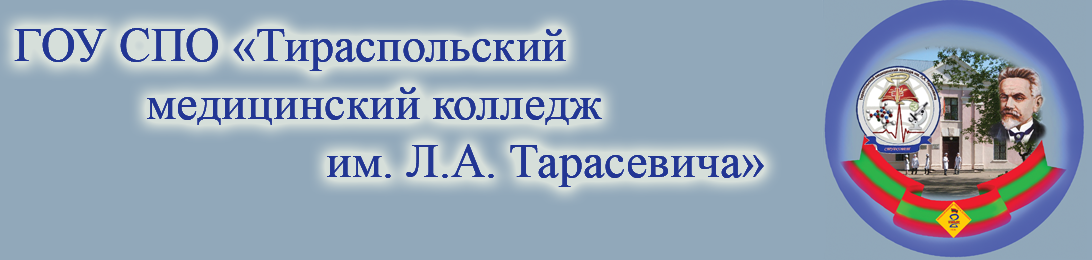 Только в ТМК у Вас есть реальная возможность получить высококвалифицированную подготовку по следующим специальностям: 
1 Фельдшер: ФЕЛЬДШЕР - медицинский работник со средним медицинским образованием, оказывающий первую медицинскую и доврачебную помощь, осуществляющий профилактическую и санитарно-противоэпидемическую работу. Фельдшер может работать: а) под непосредственным руководством врача в учреждениях здравоохранения; б) самостоятельно на фельдшерско-акушерских пунктах, фельдшерских здравпунктах при промышленных предприятиях, на станциях и в отделениях скорой медицинской помощи (фельдшерские бригады) под общим руководством и контролем врача участковой (районной) больницы, врачебной амбулатории, поликлиники, станции скорой медпомощи и СЭС. - срок обучения на базе 11 кл. – 3 года 10мес.
2 Акушерка: АКУШЕРКА - медработник со средним специальным образованием, оказывающий лечебно-профилактическую помощь беременным, роженицам, родильницам, больным гинекологическими заболеваниями и осуществляющий уход за новорожденными. Акушерка может работать: а) в женской консультации, б) родильном доме, в) родильном отделении больницы акушерка работает под непосредственным руководством врача; г) на фельдшерско-акушерском пункте - срок обучения на базе 9 кл. – 3 года 10 мес.
3 Медицинская сестра:  МЕДИЦИНСКАЯ СЕСТРА - специалист со средним медицинским образованием, работающий под руководством врача в лечебно-профилактических учреждениях (поликлиниках, здравпунктах, фельдшерско-акушерских пунктах, диспансерах, больницах и др.), а также в детских дошкольных учреждениях, школах, организациях Союза обществ Красного Креста. Она выполняет функции помощника врача по лечебно - профилактической работе, оказанию медико-социальной помощи больным, а также по уходу за детьми в родовспомогательных, детских и дошкольных учреждениях. - срок обучения на базе 11 кл. – 2 года 10 мес. - срок обучения на базе 9 кл. – 3 года 10 мес. 3
4 Фармацевт: ФАРМАЦЕВТ (греч. pharmakeutes приготовляющий лекарства) - специалист с высшим (провизор) или средним фармацевтическим образованием. Фармацевты, работают в хозрасчетных аптеках, в аптеках леч. -проф. учреждений и в других учреждениях системы аптечных управлений (аптечные пункты I категории, аптечные киоски, аптечные склады, фармацевтические производства и др. ). В обязанности Ф. входит приготовление лекарств по рецептам врача и требованиям леч. -проф. учреждений, обеспечение правильного хранения лекарственных средств, подготовка их к отпуску, отпуск готовых лекарственных препаратов и других мед. изделий без рецептов. Ф. несет ответственность за качество приготовленного лекарственного препарата, а также за работу фасовщика, выполняемую по его поручению. - срок обучения на базе 9 кл. – 3 года 10 мес.
5. Медицинский лабораторный техник: Медицинский лабораторный техник – это специалист, обладающий медицинскими знаниями и владеющий методами работы на высокотехнологическом оборудовании. Сегодня деятельность лабораторного техника не ограничивается работой с пробирками, потому что современная лабораторная диагностика – это широкий комплекс научного оборудования, позволяющий получить точную и достоверную информацию в ходе исследования. Использование 3 компьютерной техники – неотъемлемая часть работы лаборанта. Медицинский техник может работать как самостоятельно, так и в коллективе, который может состоять из нескольких специалистов. Работают в лабораториях, медицинских учреждениях. Работа происходит преимущественно сидя, с использованием компьютера и специальных инструментов. - срок обучения на базе 9 кл. - 3 года 10 месяцев 
Наш адрес: 3300 ПМР г. Тирасполь, ул. К.Маркса 1б приемная комиссия Тираспольского медицинского колледжа. Телефоны для справок: 9-46-26; 9-14-84 Проезд троллейбусом № 1, 2, 6,19 остановка «ул. Правды».
Республиканская кадетская школа-интернат им Ф. Э. Дзержинского г. Бендеры
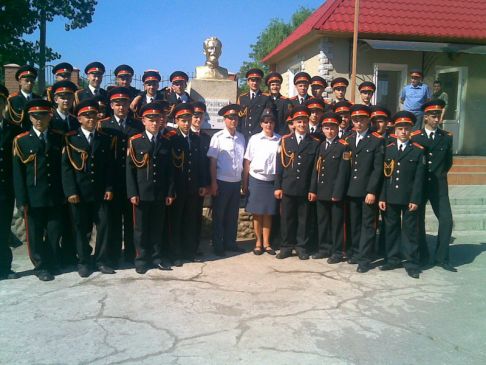 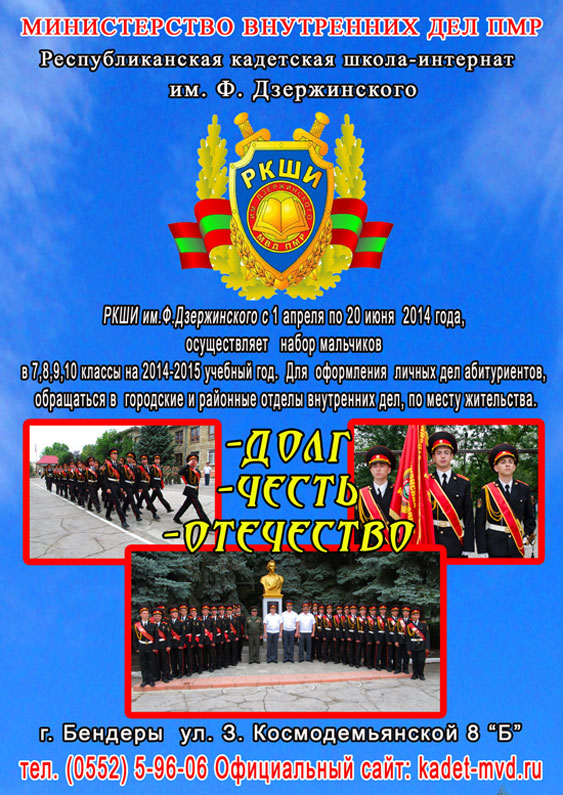 Рассмотрим примерный вариант получения образования и построения карьеры на примере получения юридического образования, на базе учебных заведений разных уровней на территории Приднестровской Молдавской Республики
Примерное построение получения образования:
1 ШАГ - Военный институт 
               им А.  Лебедя (Министерство обороны) 
                          ИЛИ
               РКШИ им Дзержинского Бендеры
2 ШАГ -  Тираспольский юридический институт 
                им  М.И. Кутузова
3 ШАГ  - Тираспольский филиал национального 
                университета Одесская юридическая 
                академия
4 ШАГ  - Тираспольский  филиал Московской 
                академии экономики и права
1ШАГ
РКШИ им Дзержинского г. Бендеры
Военный институт 
им А. Лебедя (Министерство обороны ПМР)
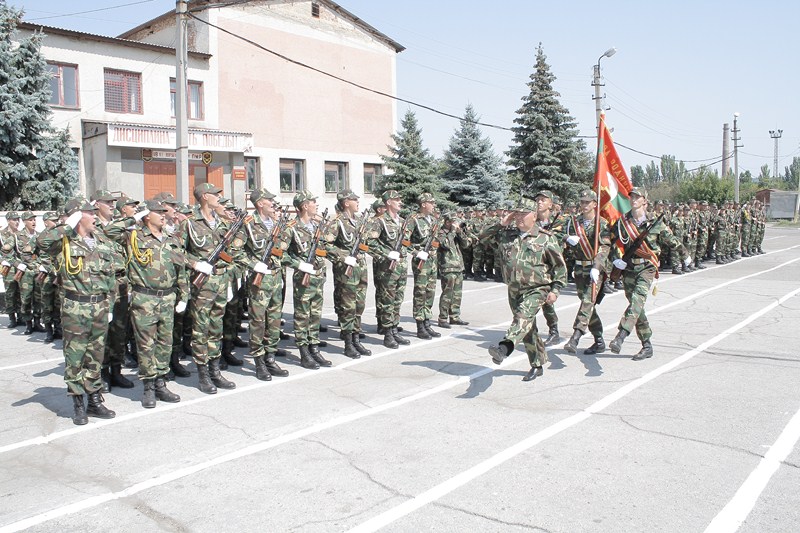 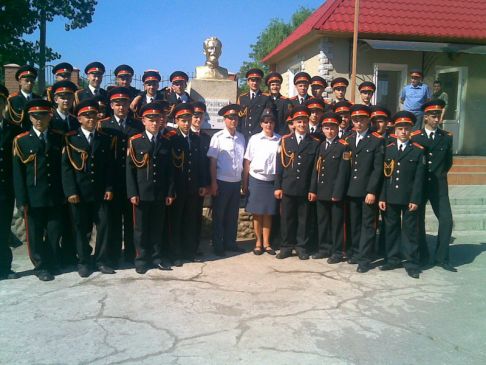 2 ШАГ Тираспольский юридический институт им  М.И. Кутузова
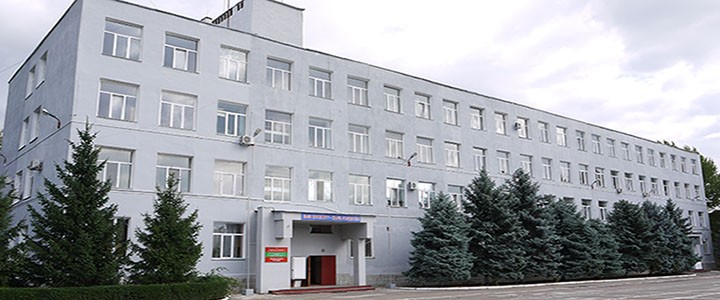 3 ШАГ Тираспольский филиал национального университета Одесская юридическая академия
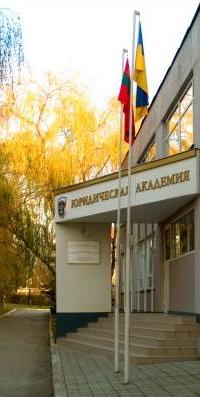 4 ШАГ Тираспольский  филиал Московской академии экономики и права
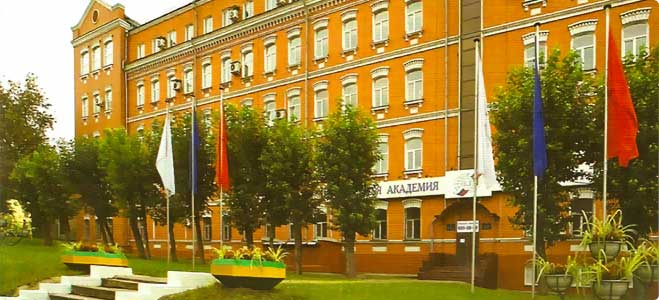 В результате полученного юридического образования возможны перспективы для получения рабочего места и построения персональной карьеры на территории ПМР в таких областях, как:
**Силовые структуры**Военные ведомства**Юридические и нотариальные конторы**Оказание юридических услуг**Адвокатура**Прокуратура**Судебные исполнители**Налоговая инспекция**Таможенные органы**Банковское дело**Преподаватели**и многие другие, это далеко не полный перечень возможного!!!!!
А начать можно всего-лишь с постоянного посещения и активного участия на занятияхМУНИЦИПАЛЬНОГО ОБЩЕОБРАЗОВАТЕЛЬНОГО УЧРЕЖДЕНИЯ«УЧЕБНО-ПРОФОРИЕНТАЦИОННЫЙ ЦЕНТР» г. ТИРАСПОЛЯ
На занятиях этого центра можно бесплатно, доступно и многопланово овладеть информацией, которая поможет при получении образования и построения будущей карьеры.Пользуйтесь во благо!!!!!
ЧТО МОЖЕТ БЫТЬ ПРОЩЕ ???